4. Exemple
Déformation graduelle : Animation méthode constructive
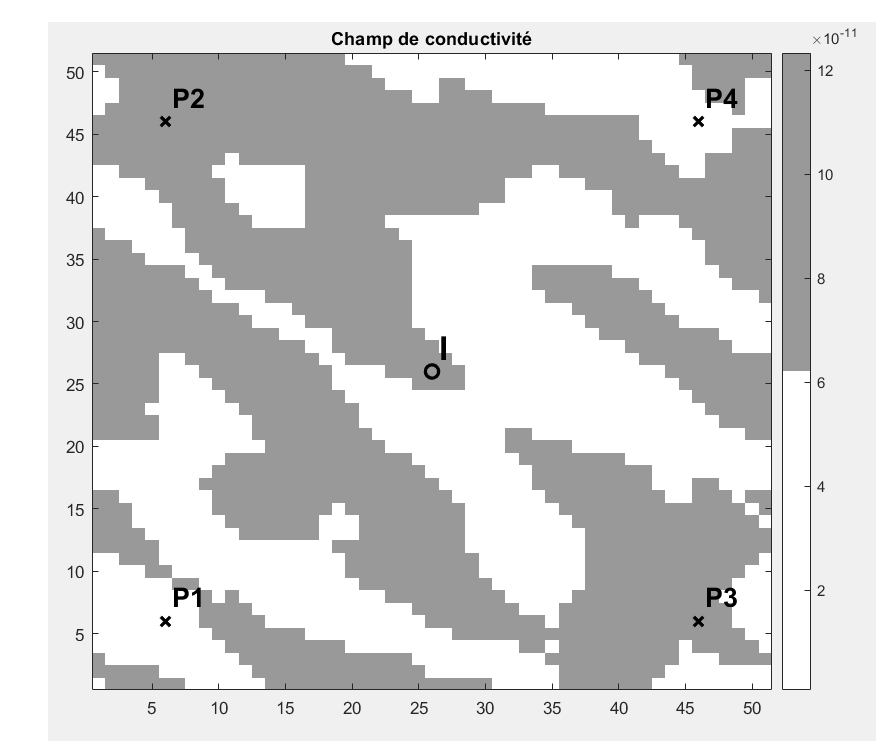 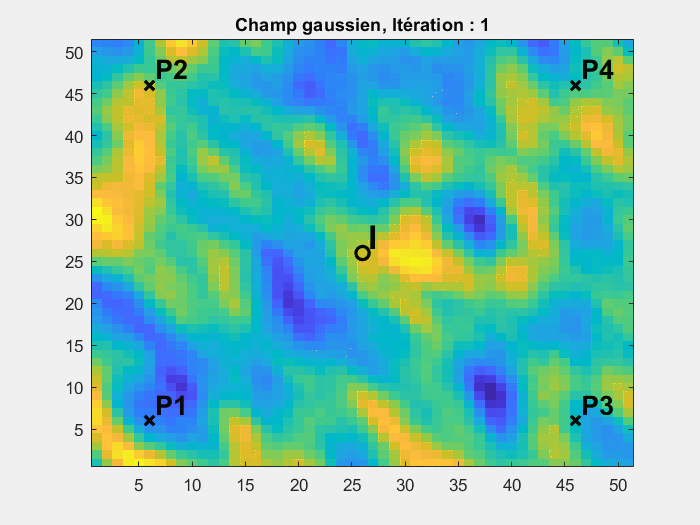 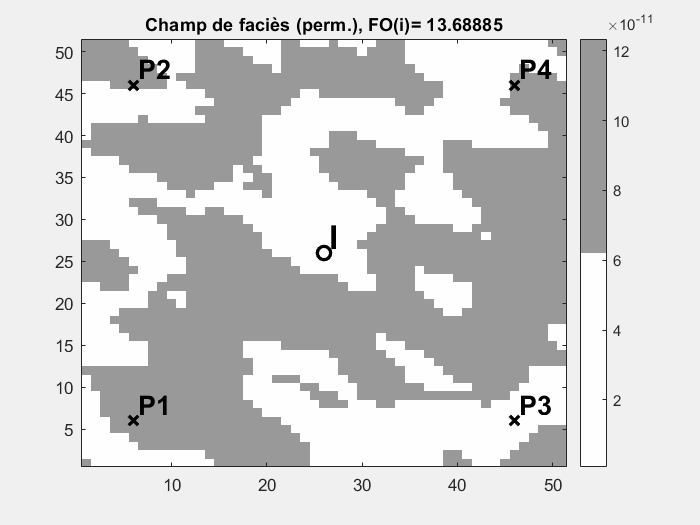 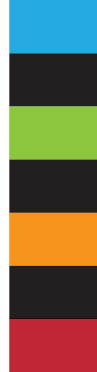 GLQ3401: Géostatistique et géologie minières